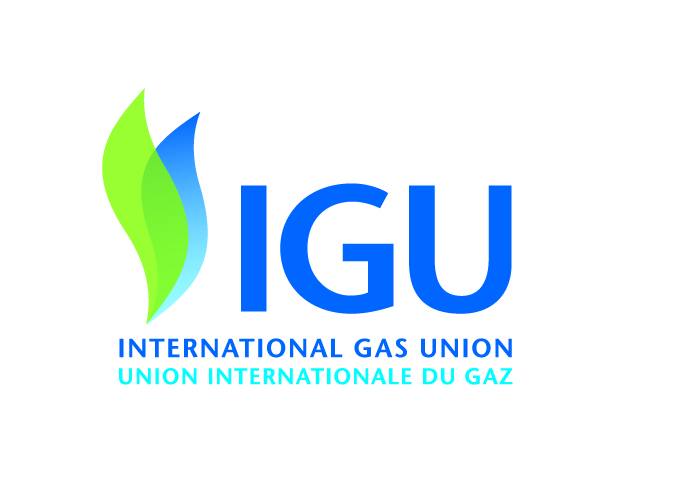 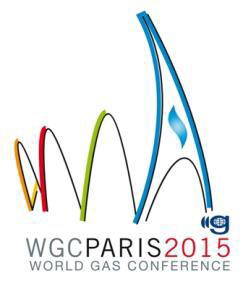 PGC D Group D4: LNG Life Cycle Assessment (LCA)
Chairman 

Ted Williams, AGA, USA 
email: twilliams@aga.org 

Objective 

Develop LCAs for relevant chains of the LNG supply and regas markets.

Deliverables

Comprehensive Study Group report on LCA for LNG value

Timing 

Study Group Report - End of triennium 

Topical Workshops – To Be Determined and As Needed.
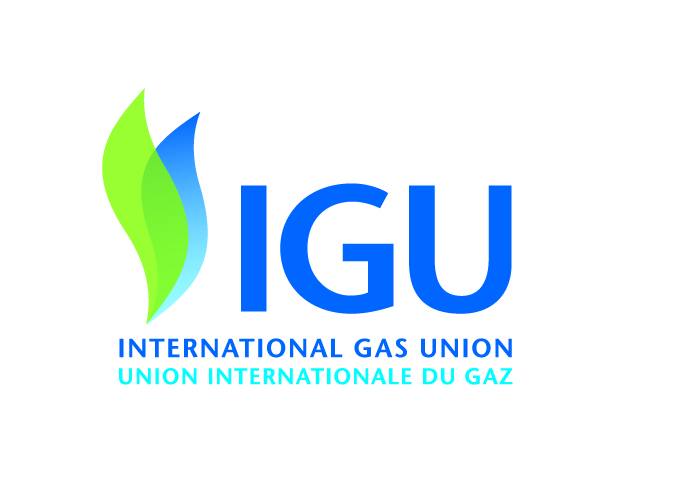 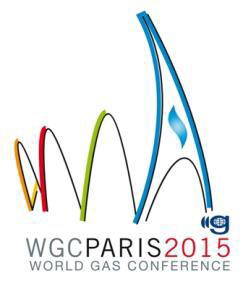 PGC D Group D4: LNG LCA (cont.)
Objectives of April 2013 Meeting:
Finalize LNG Chains to be Addressed by LCA
Develop Final Report Outline
Delegate Task/Report Sections
Review Data Sources and Targets
Define LCA Tools and Other Deliverables (Technology Roadmap?)
Develop Work Plan for Next Meeting (Spain)
LCA Workshop
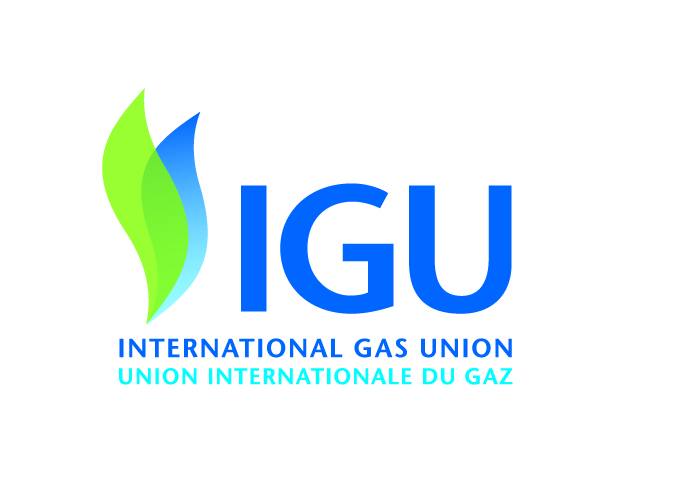 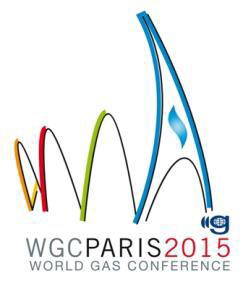 PGC D Group D4: LNG LCA (cont.)
Accomplishments Thus Far:
Expanded Study Group Membership
Incorporating Information from Natural Gas LCA Study (PGC A.3 – Anne Prieur-Vernat, Lead)
Implemented SharePoint Website for Document Sharing Development, and Archive, Study Group Calendar and Correspondence, Alerts
Initiated Document and Data Archival
Assembled Initial Chain Definitions

Setback:
Cancellation of Houston LCA Workshop